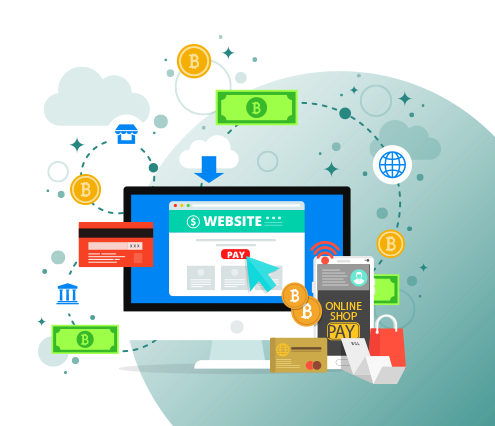 วิชา พื้นฐานทางธุรกิจดิจิทัล(30204 -2001)
Asst. Prof. Juthawut Chantharamalee
Assistant Professor in Computer Science                        (Chairperson of B.Sc. Program in Computer Science)              Office. Suan Dusit University, Phone. (+66) 2244-5691             Email. juthawut_cha@dusit.ac.th, jchantharamalee@gmail.com
หน่วยที่ 8 กฎหมายและจริยธรรมและการทำธุรกรรมดิจิทัล
หน่วยที่ 8 กฎหมายและจริยธรรมและการทำธุรกรรมดิจิทัล
1. พระราชบัญญัติว่าด้วยธุรกรรมทางอิเล็กทรอนิกส์ พ.ศ. 2544
2. พระราชบัญญัติว่าด้วยการกระทำความผิดเกี่ยวกับคอมพิวเตอร์
3. คำนิยามที่ควรรู้
4. จริยธรรมในการทำธุรกรรมดิจิทัล
5. จริยธรรมสำหรับผู้ใช้ไปรษณีย์อิเล็กทรอนิกส์
6. จริยธรรมในการทำธุรกิจดิจิทัล
7. จรรยาบรรณของนักคอมพิวเตอร์
จุดประสงค์การเรียนรู้
1. อธิบายหลักการของพระราชบัญญัติว่าด้วยธุรกรรมทางอิเล็กทรอนิกส์ พ.ศ. 2544 ได้
2. อธิบายหลักการของพระราชบัญญัติว่าด้วยการกระทำความผิดเกี่ยวกับคอมพิวเตอร์ได้
3. อธิบายจริยธรรมในการทำธุรกรรมดิจิทัลได้
4. ปฏิบัติการทำธุรกรรมดิจิทัลให้ถูกต้องตามกฎหมายและจริยธรรม
5. มีเจตคติและกิจนิสัยที่ดีในการปฏิบัติงานด้วยความรับผิดชอบ ซื่อสัตย์ ละเอียดรอบคอบ
สมรรถนะประจำหน่วย
1. แสดงความรู้เกี่ยวกับกฎหมายเกี่ยวกับการทำธุรกรรมดิจิทัล
2. แสดงความรู้เกี่ยวกับจริยธรรมในการทำธุรกรรมดิจิทัล
3. ประยุกต์การทำธุรกรรมดิจิทัลให้ถูกต้องตามกฎหมายและมีจริยธรรม
ความนำ
สังคมการทำธุรกรรมดิจิทัลเป็นสังคมใหม่ เพื่อให้การอยู่ร่วมกันของคนในสังคมเป็นไปโดยสันติและสงบสุข เอื้อประโยชน์ซึ่งกันและกัน จึงต้องมีกฎเกณฑ์ที่มากำหนดควบคุมเพื่อให้สังคมดังกล่าวให้มีความสงบเรียบร้อย
   ในปัจจุบันเครือข่ายอินเทอร์เน็ตได้เข้ามีบทบาทในชีวิตประจำวันมีการใช้คอมพิวเตอร์และการทำธุรกรรมดิจิทัลกันมากขึ้น ขณะเดียวกันก็มีผู้ใช้เทคโนโลยีสารสนเทศในทางที่ไม่ถูก ดังนั้นจึงจำเป็นต้องมีกฎหมายเกี่ยวการทำธุรกรรมดิจิทัลเกิดขึ้น
พระราชบัญญัติว่าด้วยธุรกรรมทางอิเล็กทรอนิกส์ พ.ศ. 2544
พระราชบัญญัติว่าด้วยธุรกรรมทางอิเล็กทรอนิกส์ พ.ศ. 2544 มีผลบังคับใช้เมื่อวันที่ 3 เมษายน 2545 นับเป็นกฎหมายเทคโนโลยีสารสนเทศฉบับแรกที่ใช้บังคับกับการทำธุรกรรมทางอิเล็กทรอนิกส์และลายมือชื่อ อิเล็กทรอนิกส์ เนื่องจากการทำธุรกรรมทางอิเล็กทรอนิกส์บางประเภท เช่น การทำสัญญา กฎหมายกำหนดว่าต้อง มีการลงลายมือชื่อคู่สัญญาจึงจะมีผลสมบูรณ์และใช้บังคับได้ตามกฎหมาย กฎหมายทั้งสองส่วนจึงมีความสัมพันธ์ กันอย่างใกล้ชิด
พระราชบัญญัติว่าด้วยธุรกรรมทางอิเล็กทรอนิกส์ พ.ศ. 2544
ความเป็นมาของพระราชบัญญัติว่าด้วยธุรกรรมทางอิเล็กทรอนิกส์ พ.ศ. 2544 
1. รับรองสถานะทางกฎหมายของข้อมูลอิเล็กทรอนิกส์ที่ใช้ในการทำธุรกรรมหรือสัญญา 
2. รับรองตราประทับอิเล็กทรอนิกส์ซึ่งเป็นสิ่งที่ สามารถระบุถึงตัวผู้ทำธุรกรรมทางอิเล็กทรอนิกส์ได้
    เช่นเดียวกับลายมือชื่ออิเล็กทรอนิกส์ 
3. สามารถนำเอกสารซึ่งเป็นสิ่งพิมพ์ออกของข้อมูลอิเล็กทรอนิกส์มาใช้แทนต้นฉบับหรือให้เป็น
    พยานหลักฐานในศาลได้ 
4. ส่งเสริมความเชื่อมั่นในการทำธุรกรรมทางอิเล็กทรอนิกส์และเสริมสร้างศักยภาพการ แข่งขันในเวที
   การค้าระหว่างประเทศ
พระราชบัญญัติว่าด้วยธุรกรรมทางอิเล็กทรอนิกส์ พ.ศ. 2544
เจตนารมณ์ในการร่างพระราชบัญญัติว่าด้วยธุรกรรมทางอิเล็กทรอนิกส์ พ.ศ. 2544 
     โดยที่การทำธุรกรรมในปัจจุบันมีแนวโน้มที่จะปรับเปลี่ยนวิธีการในการติดต่อสื่อสารที่อาศัยการ พัฒนาการเทคโนโลยีทาง อิเล็กทรอนิกส์ซึ่งมีความสะดวก รวดเร็วและมีประสิทธิภาพ แต่เนื่องจากการทำธุรกรรม ทาง อิเล็กทรอนิกส์ดังกล่าวมีความแตกต่างจากวิธีการทำธุรกรรมซึ่งมีกฎหมายรองรับอยู่ในปัจจุบันเป็น อย่างมาก อันส่งผลให้ต้องมีการรองรับสถานะทางกฎหมายของข้อมูลทางอิเล็กทรอนิกส์ให้เสมอกับ การทำเป็นหนังสือ หรือ หลักฐานเป็นหนังสือ การรับรองวิธีการส่งและรับข้อมูลอิเล็กทรอนิกส์การใช้ลายมือชื่ออิเล็กทรอนิกส์ตลอดจนการ รับฟังพยานหลักฐานที่เป็นข้อมูลอิเล็กทรอนิกส์เพื่อเป็นการ ส่งเสริมการทำธุรกรรมทางอิเล็กทรอนิกส์ให้น่าเชื่อถือ และมีผลในทางกฎหมายเช่นเดียวกับการทำธุรกรรมโดยวิธีการทั่วไปที่เคยปฏิบัติอยู่เดิม อันจะเป็นการส่งเสริม ความเชื่อมั่นในการทำธุรกรรมทาง อิเล็กทรอนิกส์และเสริมสร้างศักยภาพการแข่งขันในเวทีการค้าระหว่างประเทศ
พระราชบัญญัติว่าด้วยธุรกรรมทางอิเล็กทรอนิกส์ พ.ศ. 2544
“ข้อมูลอิเล็กทรอนิกส์” หมายความว่า ข้อความที่ได้สร้าง ส่ง รับ เก็บรักษา หรือ ประมวลผลด้วยวิธีการ ทางอิเล็กทรอนิกส์ เช่น วิธีการแลกเปลี่ยนข้อมูลทางอิเล็กทรอนิกส์จดหมายอิเล็กทรอนิกส์ โทรเลข โทรพิมพ์ หรือโทรสาร
พระราชบัญญัติว่าด้วยธุรกรรมทางอิเล็กทรอนิกส์ พ.ศ. 2544
“ลายมือชื่ออิเล็กทรอนิกส์” หมายความว่า อักษร อักขระ ตัวเลข เสียงหรือสัญลักษณ์อื่น ใดที่สร้างขึ้นให้ อยู่ในรูปแบบอิเล็กทรอนิกส์ซึ่งนำมาใช้ประกอบกับข้อมูลอิเล็กทรอนิกส์เพื่อแสดง ความสัมพันธ์ระหว่างบุคคลกับ ข้อมูลอิเล็กทรอนิกส์โดยมีวัตถุประสงค์เพื่อระบุตัวบุคคลผู้เป็นเจ้าของลายมือชื่ออิเล็กทรอนิกส์ที่เกี่ยวข้องกับ ข้อมูลอิเล็กทรอนิกส์นั้น และเพื่อแสดงว่าบุคคล ดังกล่าวยอมรับข้อความในข้อมูลอิเล็กทรอนิกส์นั้น
พระราชบัญญัติว่าด้วยธุรกรรมทางอิเล็กทรอนิกส์ พ.ศ. 2544
“เจ้าของลายมือชื่อ” หมายความว่า ผู้ซึ่งถือข้อมูลสำหรับใช้สร้างลายมือชื่ออิเล็กทรอนิกส์และสร้าง ลายมือชื่ออิเล็กทรอนิกส์นั้นในนามตนเองหรือแทนบุคคลอื่น
พระราชบัญญัติว่าด้วยการกระทำความผิดเกี่ยวกับคอมพิวเตอร์
ในปัจจุบันระบบคอมพิวเตอร์ได้เป็นส่วนสำคัญของการประกอบกิจการและการดำรงชีวิตของมนุษย์ หากมีผู้กระทำด้วยประการใด ๆ ให้ระบบคอมพิวเตอร์ไม่สามารถทำงานตามคำสั่งที่กำหนดไว้หรือทำให้การทำงานผิดพลาดไปจากคำสั่งที่กำหนดไว้ หรือใช้วิธีการใด ๆ เข้าล่วงรู้ข้อมูล แก้ไข หรือทำลายข้อมูลของบุคคลอื่นในระบบคอมพิวเตอร์โดยมิชอบ หรือใช้ระบบคอมพิวเตอร์เพื่อเผยแพร่ข้อมูลคอมพิวเตอร์อันเป็นเท็จมีลักษณะอันลามก อนาจาร ย่อมก่อให้เกิดความเสียหาย กระทบกระเทือนต่อเศรษฐกิจ สังคมและความมั่นคงของรัฐ รวมทั้งความสงบสุขและศีลธรรมอันดีของประชาชน สมควรกำหนดมาตรการเพื่อป้องกันและปราบปรามการกระทำดังกล่าวจึงเป็นที่มาของการตราพระราชบัญญัติว่าด้วยการกระทำความผิดเกี่ยวกับคอมพิวเตอร์ พ.ศ. 2550
พระราชบัญญัติว่าด้วยการกระทำความผิดเกี่ยวกับคอมพิวเตอร์
โดยที่พระราชบัญญัติว่าด้วยการกระทำความผิดเกี่ยวกับคอมพิวเตอร์ พ.ศ. 2550 มีบทบัญญัติบางประการที่ไม่เหมาะสมต่อการป้องกันและปราบปรามการกระทำความผิดเกี่ยวกับคอมพิวเตอร์ในปัจจุบัน ซึ่งมีรูปแบบการกระทำความผิดที่มีความซับซ้อนมากขึ้นตามพัฒนาการทางเทคโนโลยีซึ่งเปลี่ยนแปลงอย่างรวดเร็วและโดยที่มีการจัดตั้งกระทรวงดิจิทัลเพื่อเศรษฐกิจและสังคม ซึ่งมีภารกิจในการกำหนดมาตรฐานและมาตรการในการรักษาความมั่นคงปลอดภัยไซเบอร์ รวมทั้งการเฝ้าระวังและติดตามสถานการณ์ด้านความมั่นคงปลอดภัยของเทคโนโลยีสารสนเทศและการสื่อสารของประเทศ
พระราชบัญญัติว่าด้วยการกระทำความผิดเกี่ยวกับคอมพิวเตอร์
สมควรปรับปรุงบทบัญญัติในส่วนที่เกี่ยวกับผู้รักษาการตามกฎหมาย กำหนดฐานความผิดขึ้นใหม่ และแก้ไขเพิ่มเติมฐานความผิดเดิม รวมทั้งบทกำหนดโทษของความผิดดังกล่าว การปรับปรุงกระบวนการและหลักเกณฑ์ในการระงับการทำให้แพร่หลายหรือลบข้อมูลคอมพิวเตอร์ ตลอดจนกำหนดให้มีคณะกรรมการเปรียบเทียบ ซึ่งมีอำนาจเปรียบเทียบความผิดตามพระราชบัญญัติว่าด้วยการกระทำความผิดเกี่ยวกับคอมพิวเตอร์ พ.ศ. 2550 และแก้ไขเพิ่มเติมอำนาจหน้าที่ของพนักงานเจ้าหน้าที่ให้เหมาะสมยิ่งขึ้น จึงจำเป็นต้องตราพระราชบัญญัติว่าด้วยการกระทำความผิดเกี่ยวกับคอมพิวเตอร์ (ฉบับที่ 2) พ.ศ. 2560 โดย พระราชบัญญัตินี้ได้ผ่านการลงพระปรมาภิไธย และการประกาศในราชกิจจานุเบกษาแล้วเมื่อวันที่ 23 มกราคม พ.ศ. 2560
พระราชบัญญัติว่าด้วยการกระทำความผิดเกี่ยวกับคอมพิวเตอร์
“ระบบคอมพิวเตอร์” หมายความว่า อุปกรณ์หรือชุดอุปกรณ์ของคอมพิวเตอร์ที่เชื่อมการทำงานเข้าด้วยกัน โดยได้มีการกำหนดคำสั่ง ชุดคำสั่ง หรือสิ่งอื่นใด และแนวทางปฏิบัติงานให้อุปกรณ์หรือชุดอุปกรณ์ทำหน้าที่ประมวลผลข้อมูลโดยอัตโนมัติ
พระราชบัญญัติว่าด้วยการกระทำความผิดเกี่ยวกับคอมพิวเตอร์
“ข้อมูลคอมพิวเตอร์” หมายความว่า ข้อมูลเกี่ยวกับการติดต่อสื่อสารของระบบคอมพิวเตอร์ ซึ่งแสดงถึงแหล่งกำเนิด ต้นทาง ปลายทาง เส้นทาง เวลา วันที่ ปริมาณ ระยะเวลา ชนิดของบริการ หรืออื่น ๆ ที่เกี่ยวข้องกับการติดต่อสื่อสารของระบบคอมพิวเตอร์นั้น
พระราชบัญญัติว่าด้วยการกระทำความผิดเกี่ยวกับคอมพิวเตอร์
“ผู้ให้บริการ” หมายความว่า
    (1) ผู้ให้บริการแก่บุคคลอื่นในการเข้าสู่อินเทอร์เน็ต หรือให้สามารถติดต่อถึงกันโดยประการอื่น โดยผ่านทางระบบคอมพิวเตอร์ ทั้งนี้ ไม่ว่าจะเป็นการให้บริการในนามของตนเอง หรือในนามหรือเพื่อประโยชน์ของบุคคลอื่น
   (2) ผู้ให้บริการเก็บรักษาข้อมูลคอมพิวเตอร์เพื่อประโยชน์ของบุคคลอื่น
จริยธรรมในการทำธุรกรรมดิจิทัล
1. ความเป็นส่วนตัว (Information Privacy) 
2. ความถูกต้อง (Information Accuracy) 
3. ความเป็นเจ้าของ (Intellectual Property) 
4. การเข้าถึงข้อมูล (Data Accessibility)
จริยธรรมสำหรับผู้ใช้ไปรษณีย์อิเล็กทรอนิกส์
1. ตรวจสอบจดหมายทุกวันและจะต้องจำกัดจำนวนไฟล์และข้อมูลในตู้จดหมายของตน ให้เลือก
   ภายในโควต้าที่กำหนด
2. ลบข้อความหรือจดหมายที่ไม่ต้องการแล้ว โดยเฉพาะจดหมายขยะ ออกจากดิสก์เพื่อลดปริมาณ
   การใช้ดิสก์ให้จำนวนจดหมายที่อยู่ในตู้จดหมายมีจำนวนน้อยที่สุด 
3. ให้ทำการโอนย้ายจดหมายจากระบบไปไว้ใน Cloud หรือแหล่งเก็บข้อมูลอื่น เพื่อใช้อ้างอิงใน
    ภายหลัง พึงระลึกเสมอว่า จดหมายที่เก็บไว้ในตู้จดหมายนี้อาจะถูกผู้อื่นแอบอ่านได้ ไม่ควร
    เก็บข้อมูลหรือจดหมายที่คิดว่าไม่ใช้แล้วเสมือนเป็นประกาศไว้ในตู้จดหมาย
จริยธรรมในการทำธุรกิจดิจิทัล
1. ขายสินค้าบริการในราคายุติธรรมและตรงตามคุณภาพที่ระบุไว้
2. ละเว้น การกลั่นแกล้ง ให้ร้ายป้ายสี ข่มขู่หรือกีดกัน ไม่ว่าจะทางตรงหรือทางอ้อม
3. ควรตรงไปตรงมาชัดเจนแน่วเเน่น
4. ไม่ละเมิดสิทธิทางปัญญาของบุคลลอื่น
5. ไม่ส่งสแปมเมลหรือจดหมายอิเล็กทรอนิกส์ขยะ เพื่อสร้างความรำคาญให้แก่ผู้รับ
จริยธรรมในการทำธุรกิจดิจิทัล
6. ต้องไม่สอดแนมหรือเเก้ไขดูแฟ้มของผู้อื่น
7. ไม่เปิดเผยหรือนำข้อมูลส่วนบุคคลของลูกค้าไปใช้ โดยไม่ได้รับอนุญาต
8. ต้องทำการลงทะเบียนการค้าพาณิชย์และเสียภาษีร้านค้าให้ถูกต้อง
9. ต้องตรวจสอบสินค้าที่นำเสนอ ว่าต้องเป็นสินค้าที่ถูกต้องตามกฎหมาย ส่วนผสมในตัวผลิตภัณฑ์
   ต้องไม่เกิดอันตรายกับผู้ใช้  มี อย. กำกับสินค้า และมีการนำเข้าสินค้าอย่างถูกต้อง ไม่ปลอมเเปลง
   หรือคัดลอกสินค้าจากผู้อื่น
จริยธรรมในการทำธุรกิจดิจิทัล
ต้องทำการระบุรายละเอียดสินค้าให้ชัดเจน พร้อมระบุด้วยว่าสินค้านี้พร้อมขายหรือไม่ ต้องนำเสนอ
      ตามคุณภาพ เเละสรรพคุณตามสินค้าที่เเท้จริง ไม่มีการตกแต่งหรือรีวิวผลลัพธ์ของสินค้าเกินจริง
ต้องมีระบบการเก็บข้อมูลลูกค้าอย่างถูกต้อง เพื่อป้องกันการถูกลักลอบนำข้อมูลของลูกค้าไปใช้ ซึ่งถือ
     ว่าเป็นการละเมิดสิทธิส่วนบุคคล
12. ต้องตรวจสอบและพัฒนาสินค้าอยู่เสมอ เพื่อให้เกิดความแน่ใจในตัวสินค้าก่อนส่งมอบ
13. ไม่หลอกลวงลูกค้าด้วยการส่งสินค้าที่ผิดแปลกไปจากที่ตกลงกันไว้ และไม่ส่งสินค้าของปลอมเเล้วห
     ลอกลวงว่าเป็นของเเท้ให้กับลูกค้า
จรรยาบรรณของนักคอมพิวเตอร์
1. จรรยาบรรณต่อตนเอง 
2. จรรยาบรรณต่อผู้ร่วมงาน 
3. จรรยาบรรณต่อวิชาชีพ 
4. จรรยาบรรณต่อสังคม 
5. จรรยาบรรณต่อผู้รับบริการ
สรุปประเด็นสำคัญ
พระราชบัญญัติว่าด้วยธุรกรรมทางอิเล็กทรอนิกส์ พ.ศ. 2544 มีผลบังคับใช้เมื่อวันที่ 
3 เมษายน 2545 นับเป็นกฎหมายเทคโนโลยีสารสนเทศฉบับแรกที่ใช้บังคับกับการทำธุรกรรมทางอิเล็กทรอนิกส์และลายมือชื่ออิเล็กทรอนิกส์ เนื่องจากการทำธุรกรรมทางอิเล็กทรอนิกส์บางประเภท
สรุปประเด็นสำคัญ
ในปัจจุบันระบบคอมพิวเตอร์ได้เป็นส่วนสำคัญของการประกอบกิจการและการดำรงชีวิตของมนุษย์ หากมีผู้กระทำด้วยประการใด ๆ ให้ระบบคอมพิวเตอร์ไม่สามารถทำงานตามคำสั่งที่กำหนดไว้หรือทำให้การทำงานผิดพลาดไปจากคำสั่งที่กำหนดไว้ หรือใช้วิธีการใด ๆ เข้าล่วงรู้ข้อมูล แก้ไข หรือทำลายข้อมูลของบุคคลอื่นในระบบคอมพิวเตอร์โดยมิชอบ หรือใช้ระบบคอมพิวเตอร์เพื่อเผยแพร่ข้อมูลคอมพิวเตอร์อันเป็นเท็จมีลักษณะอันลามกอนาจาร ย่อมก่อให้เกิดความเสียหาย กระทบกระเทือนต่อเศรษฐกิจ  สังคม และความมั่นคงของรัฐ รวมทั้งความสงบสุขและศีลธรรมอันดีของประชาชน สมควรกำหนดมาตรการเพื่อป้องกันและปราบปรามการกระทำดังกล่าวจึงเป็นที่มาของการตราพระราชบัญญัติว่าด้วยการกระทำความผิดเกี่ยวกับคอมพิวเตอร์ พ.ศ. 2550
สรุปประเด็นสำคัญ
และโดยที่พระราชบัญญัติฉบับนี้ คือ โดยที่พระราชบัญญัติว่าด้วยการกระทำความผิดเกี่ยวกับคอมพิวเตอร์ พ.ศ. 2550 มีบทบัญญัติบางประการที่ไม่เหมาะสมต่อการป้องกันและปราบปรามการกระทำความผิดเกี่ยวกับคอมพิวเตอร์ในปัจจุบัน ซึ่งมีรูปแบบการกระทำความผิดที่มีความซับซ้อนมากขึ้นตามพัฒนาการทางเทคโนโลยีซึ่งเปลี่ยนแปลงอย่างรวดเร็วและโดยที่มีการจัดตั้งกระทรวงดิจิทัลเพื่อเศรษฐกิจและสังคม ซึ่งมีภารกิจในการกำหนดมาตรฐานและมาตรการในการรักษาความมั่นคงปลอดภัยไซเบอร์ รวมทั้งการเฝ้าระวังและติดตามสถานการณ์ด้านความมั่นคงปลอดภัยของเทคโนโลยีสารสนเทศและการสื่อสารของประเทศ
สรุปประเด็นสำคัญ
สมควรปรับปรุงบทบัญญัติในส่วนที่เกี่ยวกับผู้รักษาการตามกฎหมาย กำหนดฐานความผิดขึ้นใหม่ และแก้ไขเพิ่มเติมฐานความผิดเดิม รวมทั้งบทกำหนดโทษของความผิดดังกล่าว การปรับปรุงกระบวนการและหลักเกณฑ์ในการระงับการกระทำให้แพร่หลายหรือลบข้อมูลคอมพิวเตอร์ ตลอดจนกำหนดให้มีคระกรรมการเปรียบเทียบ ซึ่งมีอำนาจเปรียบเทียบความผิดตามพระราชบัญญัติว่าด้วยการกระทำความผิดเกี่ยวกับคอมพิวเตอร์ พ.ศ. 2550 และแก้ไขเพิ่มเติมอำนาจหน้าที่ของพนักงานเจ้าหน้าที่ให้เหมาะสมยิ่งขึ้น จึงจำเป็นต้องตราพระราชบัญญัติว่าด้วยการกระทำความผิดเกี่ยวกับคอมพิวเตอร์ (ฉบับที่ 2) พ.ศ. 2560 โดย พระราชบัญญัตินี้ได้ผ่านการลงพระปรมาภิไธย และการประกาศลงในราชกิจจานุเบกษาแล้วเมื่อวันที่ 23 มกราคม พ.ศ. 2560